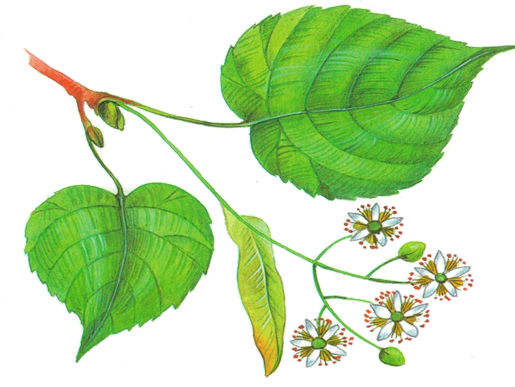 С какого дерева листок?
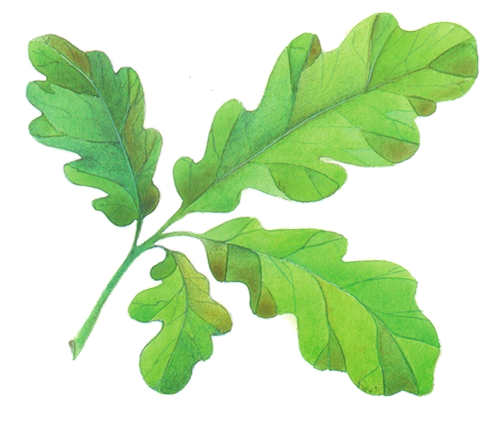 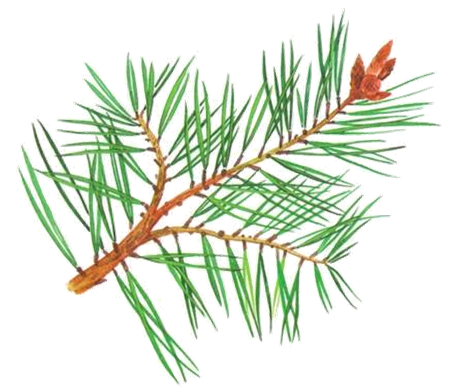 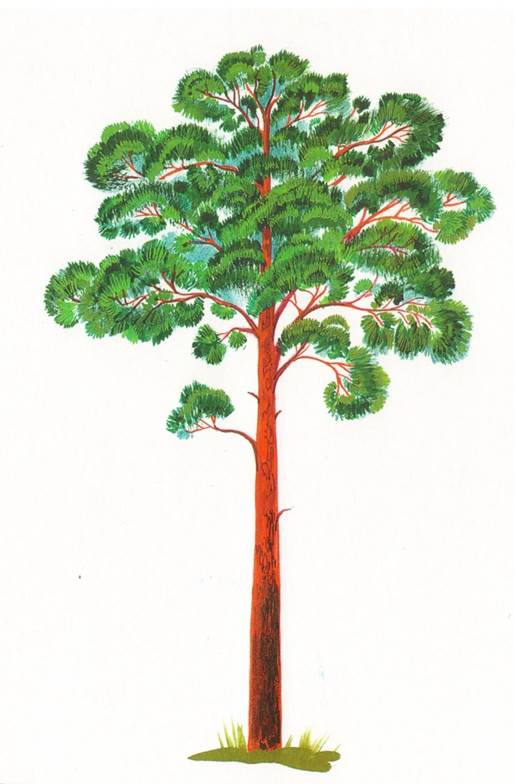 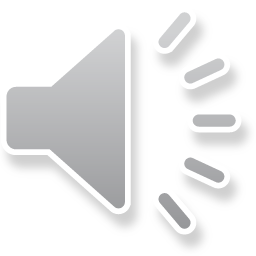 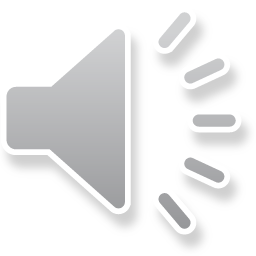 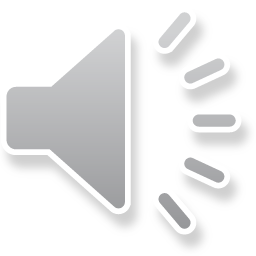 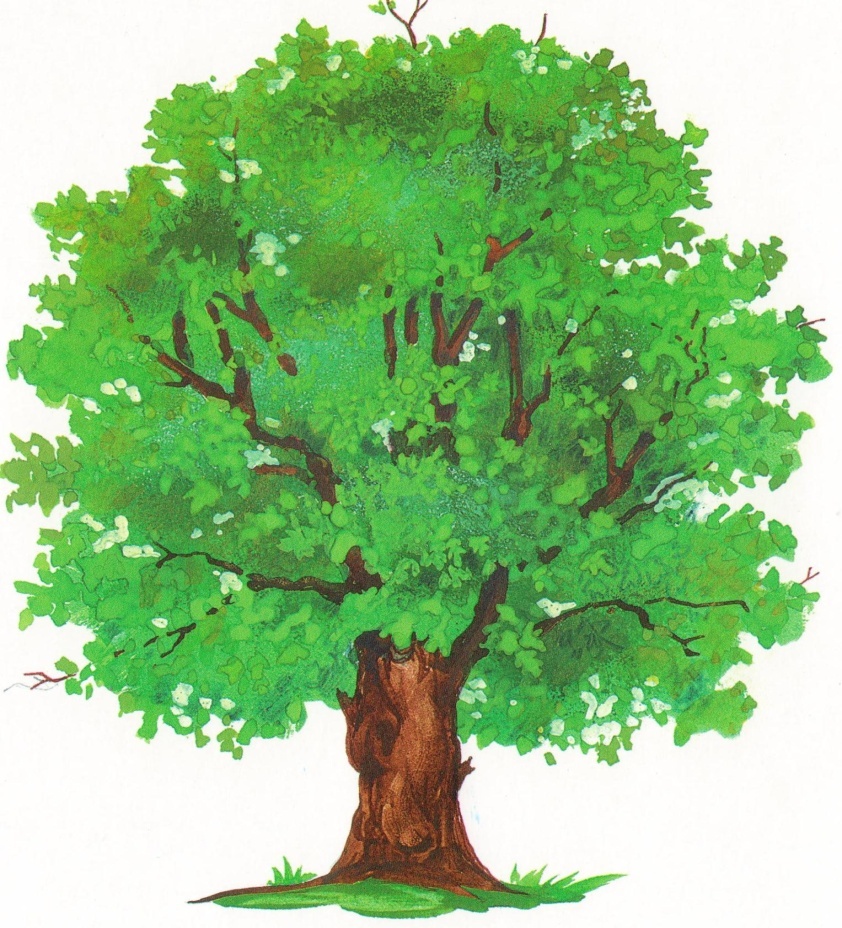 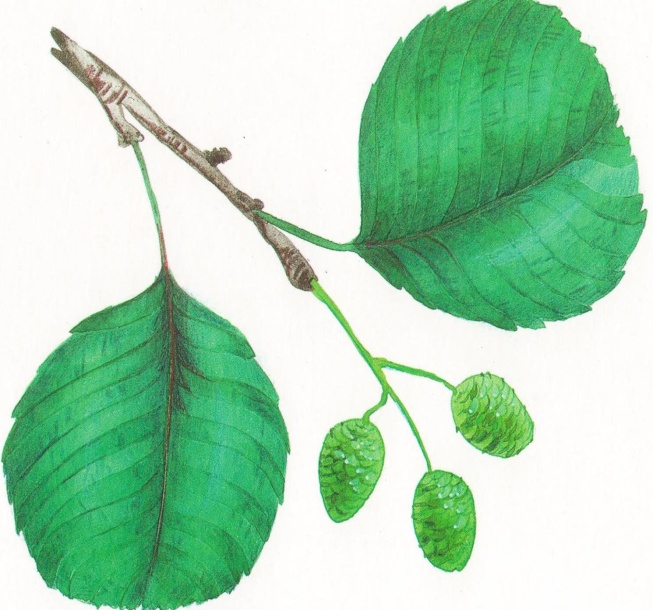 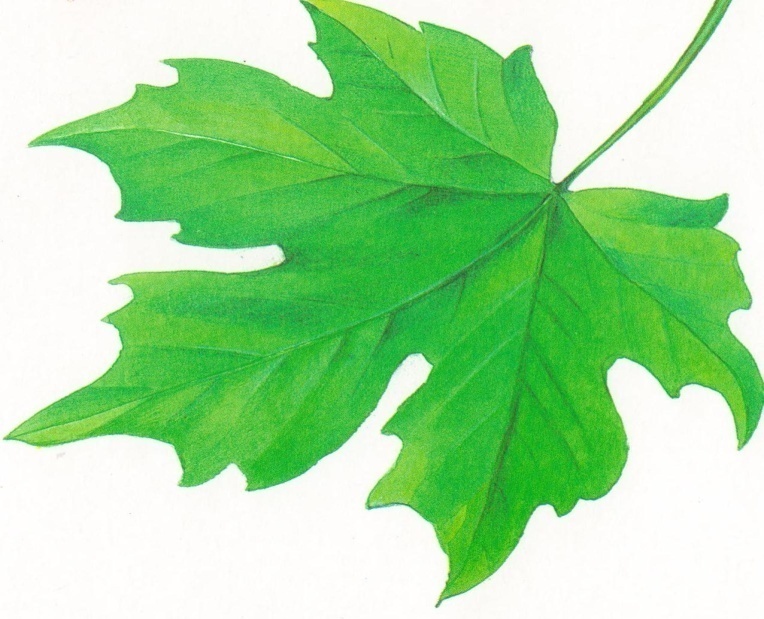 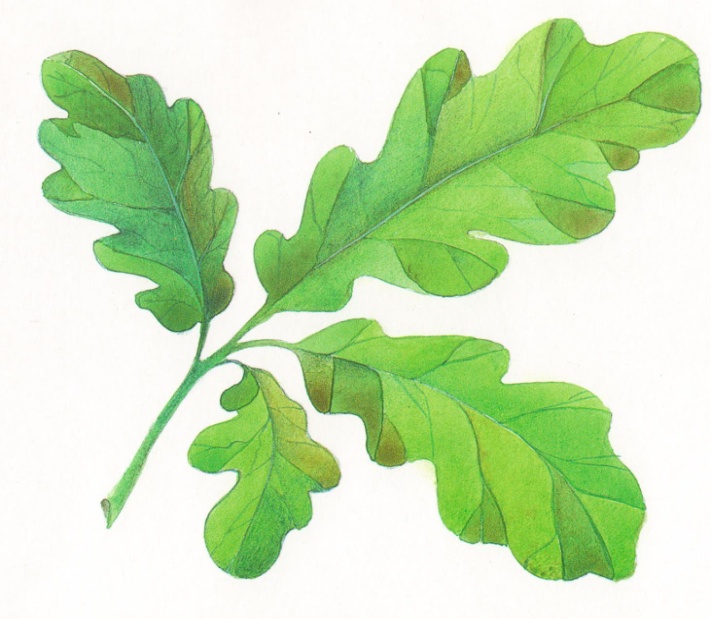 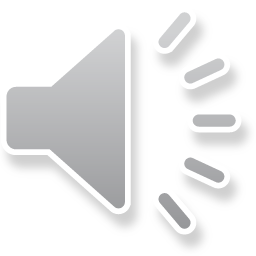 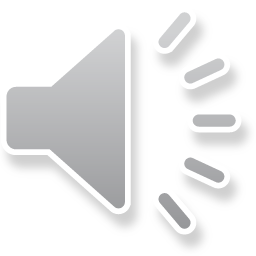 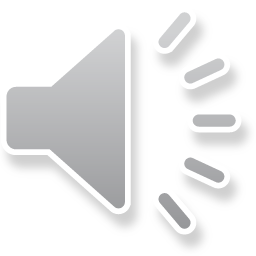 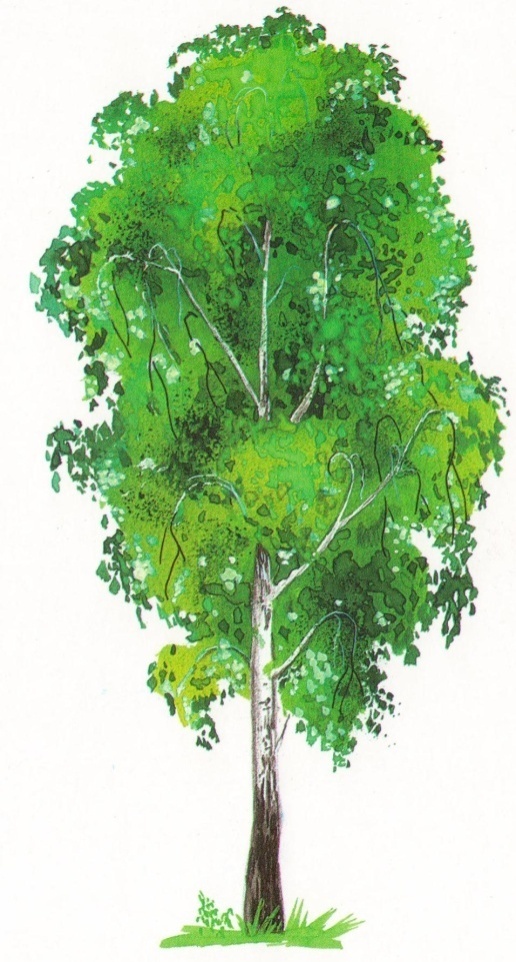 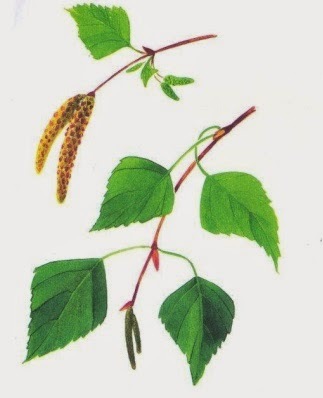 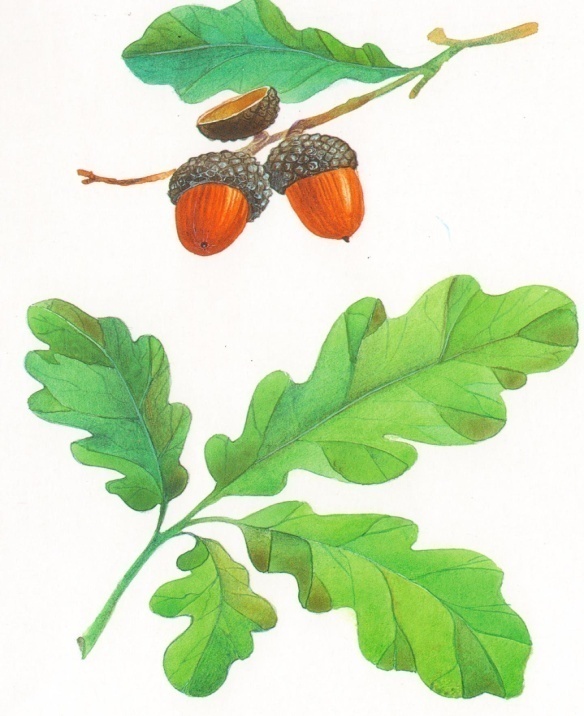 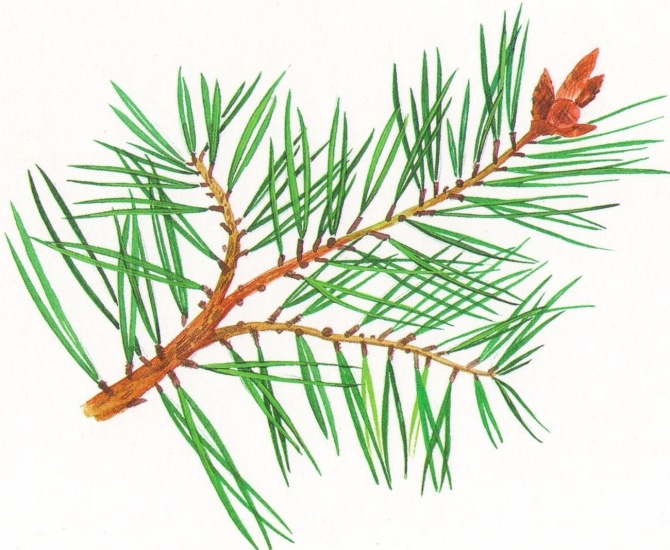 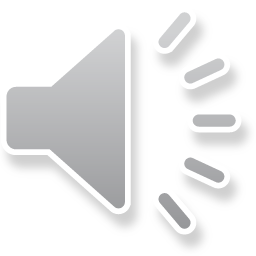 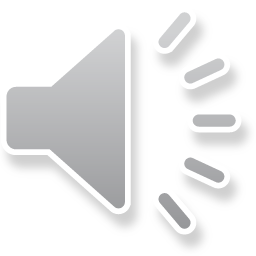 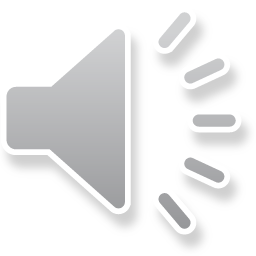